স্বাগতম
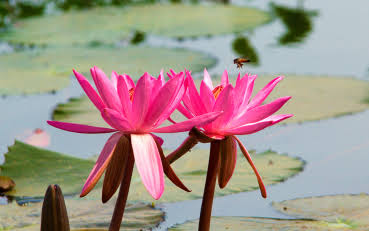 শিক্ষক পরিচিতি
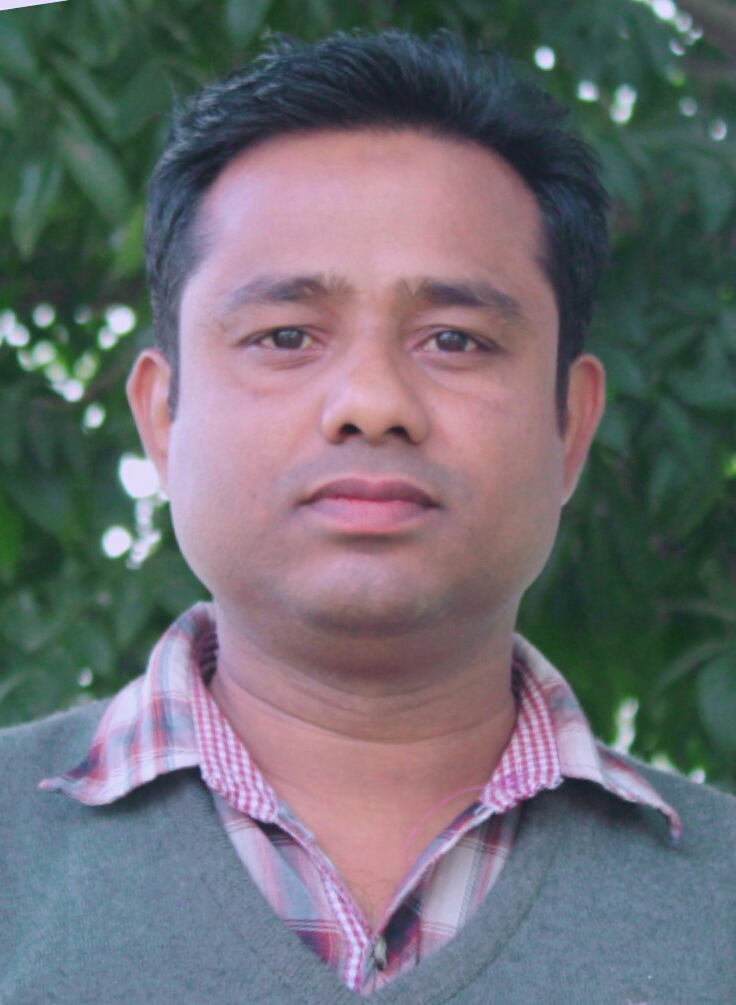 মোঃ নাজমুল হাসান
             সহকারি শিক্ষক
 রাজনগর সরকারি প্রাঃ বিদ্যালয়
      নালিতাবাড়ী,শেরপুর।
পাঠ পরিচিতি
শ্রেণিঃতৃতীয় 
বিষয়ঃ বাংলা
পাঠ শিরোণামঃ ঘুড়ি
পাঠ্যাংশঃ( ঘুড়িরা উড়িছে.. মাটাল)
(কবিতার প্রথম ৮ লাইন)
এসো আমরা একটি ভিডিও দেখি
শিখনফল
২.১.৩ কবিতা  শুনে মূল বিষয় বুঝতে পারবে।
২.২.২ প্রমিত উচ্চারণে কবিতা আবৃত্তি করতে পারবে।
২.৩.২ কবিতা সংশ্লিষ্ট প্রশ্নের উত্তর লিখতে পারবে।
এই ছবিতে তোমরা কি দেখতে  পাচ্ছ ?
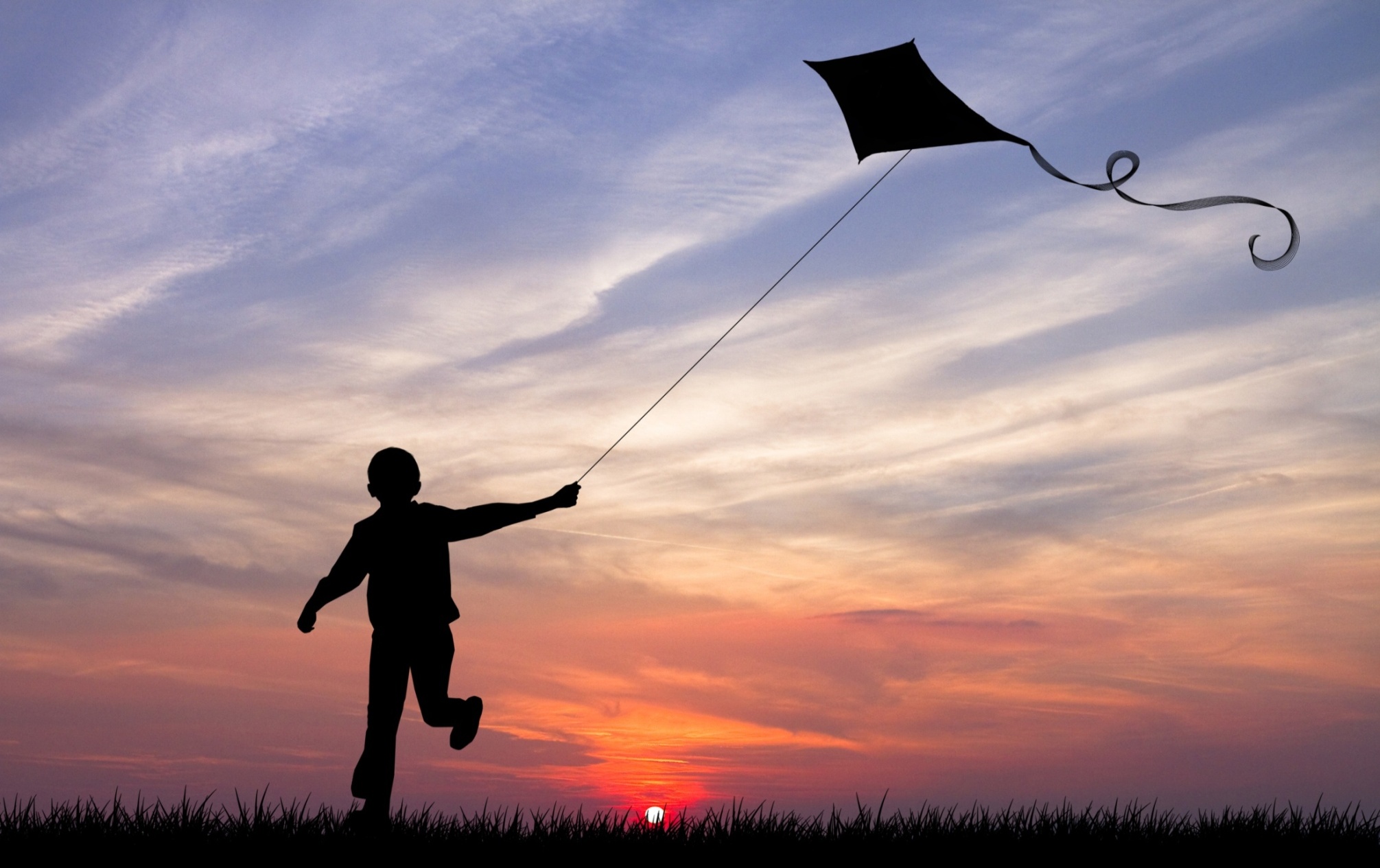 চলো আমরা আরো কিছু ঘুড়ির ছবি দেখাব
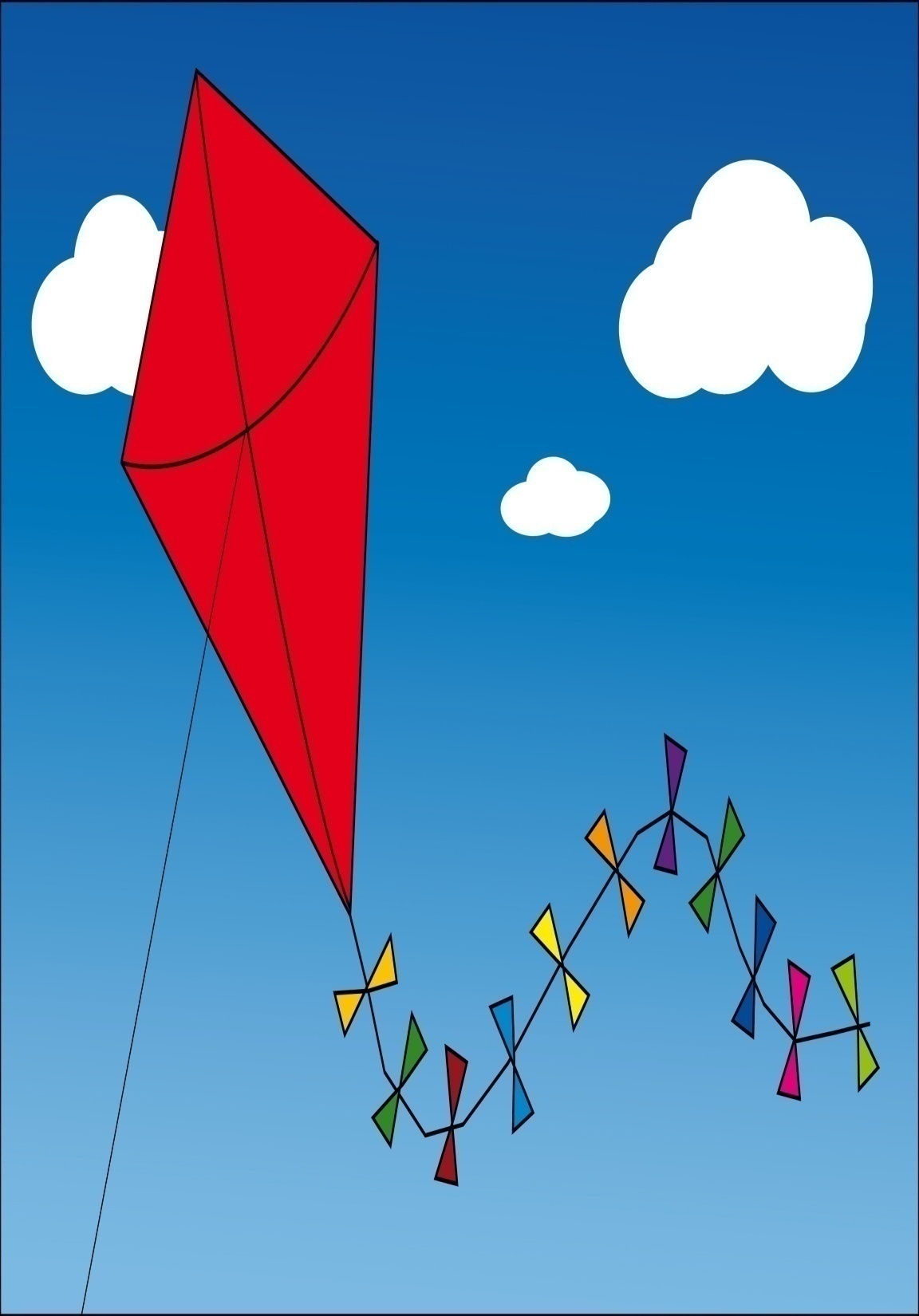 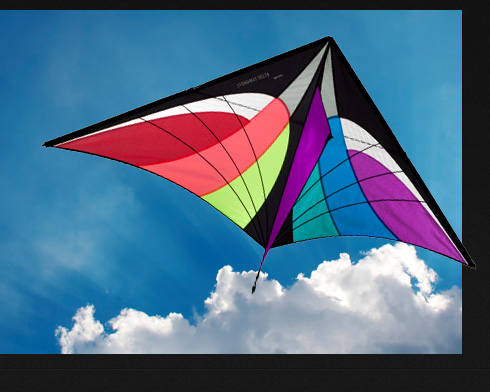 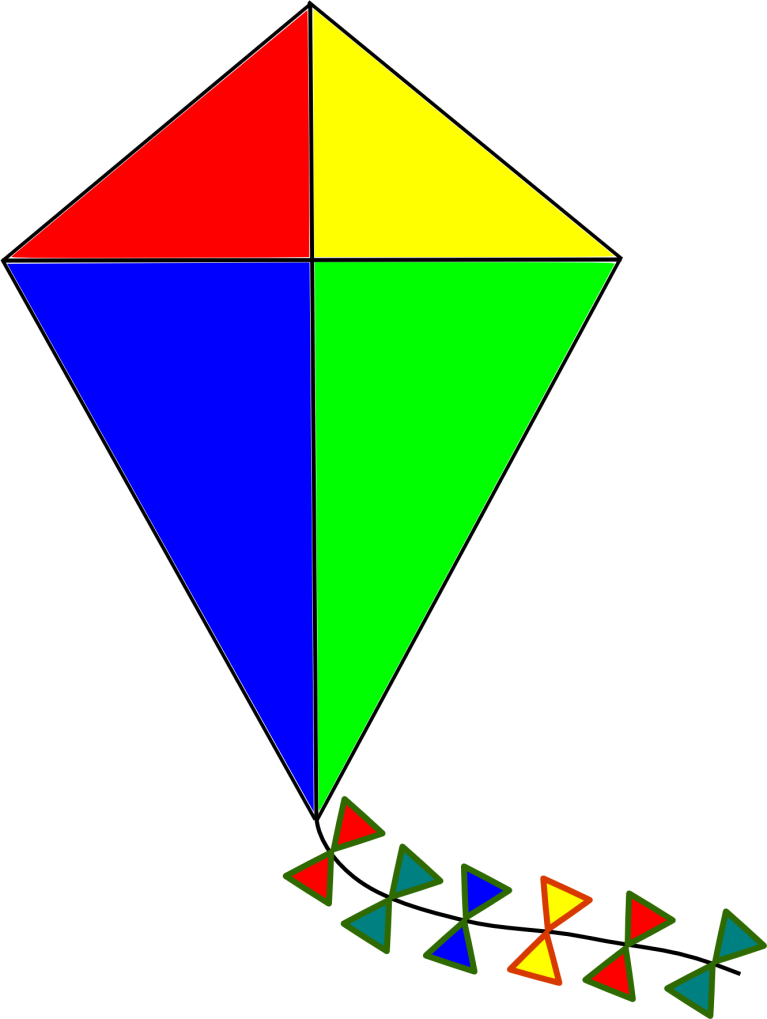 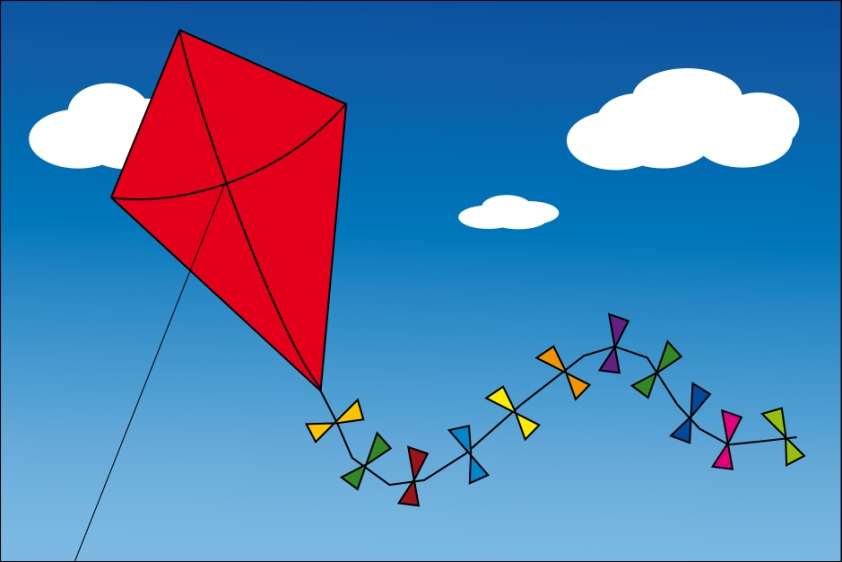 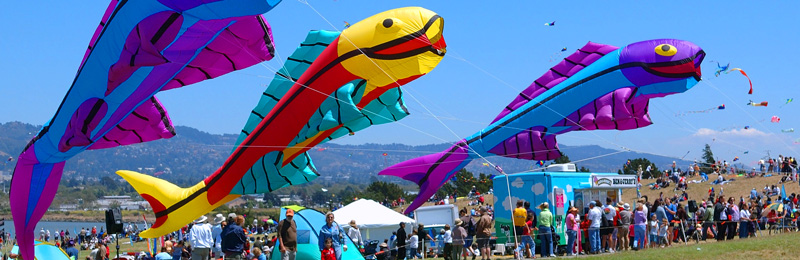 ঘুড়ি
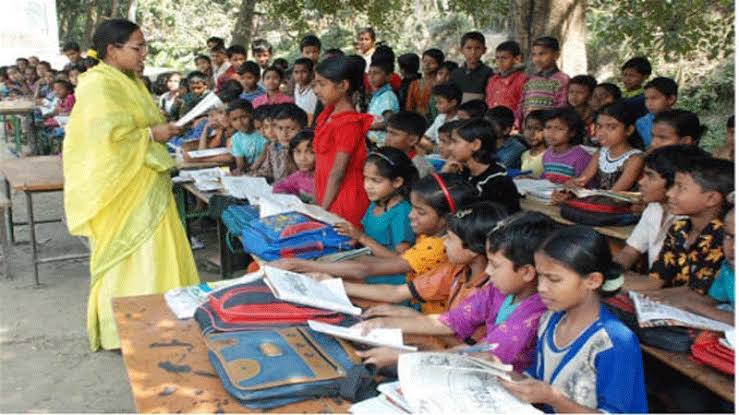 আবুল হোসেন
ঘুড়িরা উড়িছে বন মাথায়
হলদে সবুজে মন মাতায়
গোধূলির ঝিকিমিকি আলোয়
লাল সাদা আর নীল কালোয় ,
ঘুড়িরা উড়িছে হালকা বায়।
ঘুড়িরা উড়িছে হালকা বায়,
একটু  বাড়িলে টান সুতায়,
আকাশে ঘুড়িরা হোঁচট খায়
১নং দল প্রথম ৪ লাইন এবং ২ং দল শেষের ৪ লাইন পড়।
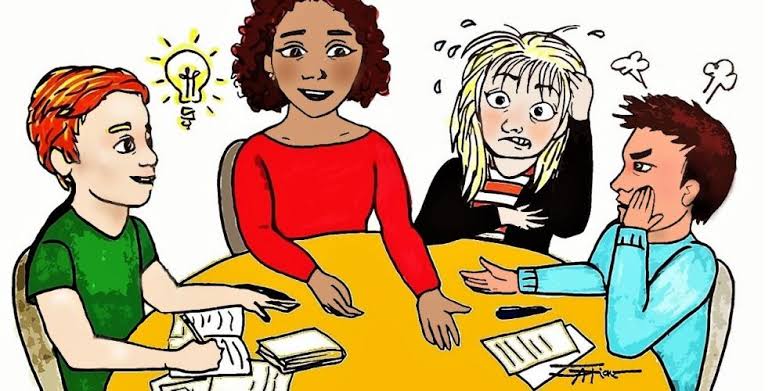 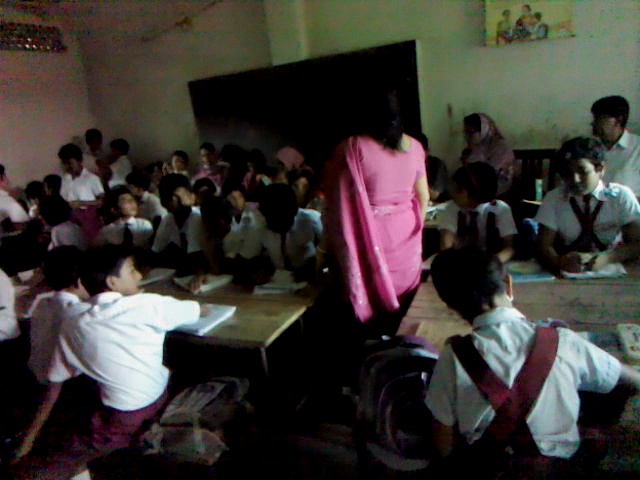 এখন বইয়ের ৭৭ পৃষ্ঠা  খোল  এবং কবিতার প্রথম আট লাইন নিরবে পড়
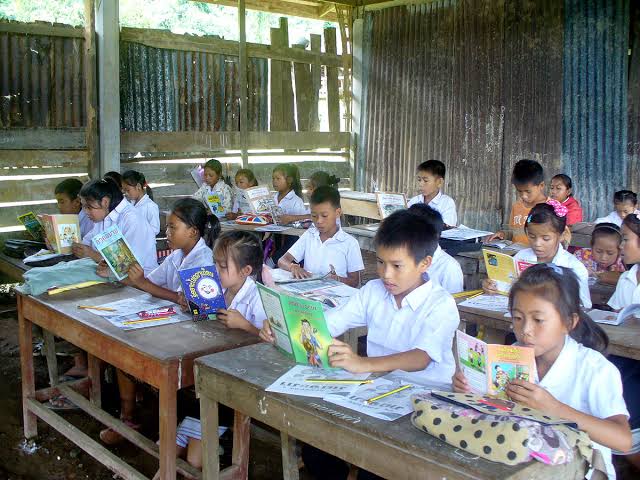 নিচের প্রশ্ন গুলোর উত্তর খাতায় লেখ –
ঘুড়িরা কোথায় উড়ছে  ?
ঘুড়িরা কোথায় হোচঁট খায় ?
মূল্যায়ন
১ , ঘুড়ি কিভাবে উঠানামা করে?
২ , ঘুড়িরা কেমন বাতাসে উড়ছে?
ধন্যবাদ
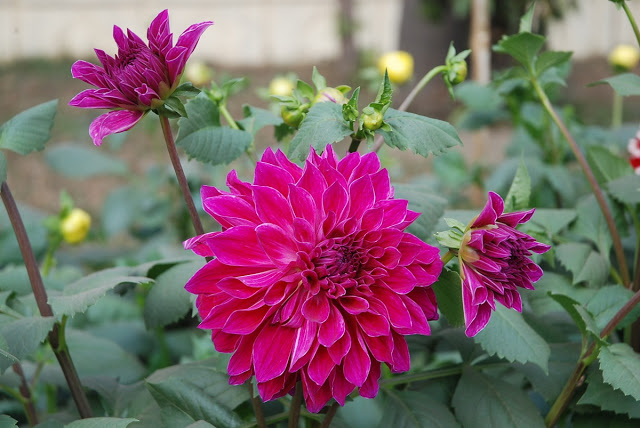